Prof. MUDr. Martin Rusnák, CSc
Katedra verejného zdravotníctva FZaSP
Trnavská univerzita v Trnave
rusnakm@truni.sk
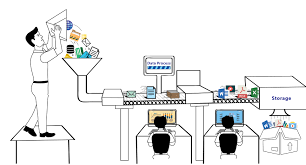 Spracovanie údajov v surveillance a z hlásení prenosných ochorení
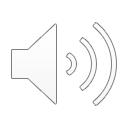 Spracovanie údajov pri surveillance
neprenosných ochorení
prenosných ochorení
Ciele prednášky
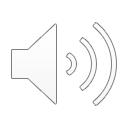 Definícia surveillance
Proces systematického zberu, usporiadania a analýzy príslušných údajov spolu s rýchlym šírením výsledkov pre tých, ktorí potrebujú vedieť, a to najmä tým, ktorí sú v pozícii, v ktorej prijímajú opatrenia.(WHO,1999)
Údaje z dohľadu sa používajú na usmernenie opatrení v oblasti zdravia verejnosti:
Dôvodom zhromažďovania, analýzy a šírenia informácií o chorobe je kontrola tejto choroby. Zhromažďovanie a analýza by nemali spotrebovávať zdroje, ak nedôjde k žiadnej akcii. Konečným cieľom a konečným hodnotením predchádzajúcich krokov systému sledovania sa preto stáva primeraná akcia. 
﻿Foege WH, Hogan RC, Newton LH. 1976. Surveillance projects for selected diseases. Int. J. Epidemiol. 5(1):29–37
Surveillance ochorení (prenosných a neprenosných) - ciele
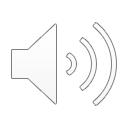 pre usmerňovanie rozhodnutia v oblasti zdravia verejnosti v mnohých oblastiach:
prevencia chorôb, 
plánovanie a riadenie preventívnych programov, 
podpora zdravia, zlepšovania kvality, a 
prideľovanie zdrojov.
Informácie v systéme dohľadu nad zdravím verejnostipodľa Groseclose SL, Buckeridge DL. Public Health Surveillance Systems: Recent Advances in Their Use and Evaluation. 2016;38:57–79. Available from: https://doi.org/10.1146/annurev-publhealth-
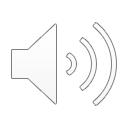 Systémy dohľadu podporujú všetky tri základné funkcie verejného zdravia – zabezpečenie, hodnotenie a rozvoj politiky
Hodnotenie
Monitoruje stav životného prostredia a zdravia, aby sa identifikovali a vyriešili problémy zdravia v komunite
Diagnostikuje a skúma zdravotné problémy a riziká v komunite
Rozvoj politiky
Informovať, vzdelávať a posilňovať ľudí v otázkach zdravia
Mobilizovať komunitné partnerstvá a akcie na identifikáciu a riešenie zdravotných problémov
Vypracúvať politiky a plány, ktoré podporia úsilie jednotlivca a komunity o zdravie
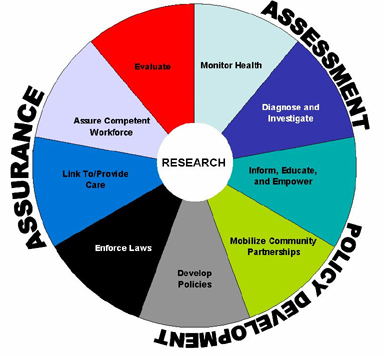 Zabezpečenie, uistenie
Presadzovať zákony a nariadenia, ktoré chránia zdravie a zaisťujú bezpečnosť
Spájať ľudí s potrebnými zdravotnými službami a zaistiť poskytovanie zdravotných služieb, keď sú inak nedostupné
Zabezpečiť kompetentnú pracovnú silu v oblasti zdravia verejnosti
Hodnotiť efektívnosť, dostupnosť a kvalitu osobných a populačných zdravotných služieb
Výskum pre nové poznatky a inovatívne riešenia zdravotných problémov
Surveillance a základné funkcie zdravia verejnosti
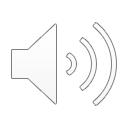 Cieľ sledovania
Usmerniť okamžité opatrenia v prípadoch dôležitých pre verejné zdravie (napr. začatie vyšetrovania alebo intervencie)
Systém dohľadu
Sledovanie akútnej chabej obrny (paralýzy) (ACHO/AFP).
Metóda sledovania
Monitorovanie AFP (klinický syndróm s niekoľkými potenciálnymi etiológiami, vrátane poliovírusu) ako hláseného stavu v krajinách, ktoré nehlásia potvrdené prípady detskej obrny. Etiológia prípadov AFP sa určuje testovaním vzoriek stolice.
Príklad použitia údajov z dohľadu
Určiť rozsah a trvanie cirkulácie divokého poliovírusu; identifikovať príčiny prepuknutia alebo dôvod klastrovania AFP; iniciovať kontrolné opatrenia (imunizácia, zvýšený dohľad) s cieľom prerušiť prenos, zabrániť šíreniu alebo zlepšiť schopnosť detekcie.
 
Viď 1. MZ SR. Akčný plán na udržanie stavu bez poliomyelitídy v Slovenskej republike na obdobie od certifikácie prerušenia autochtónneho prenosu divého poliovírusu v európskom regióne po vyhlásenie globálnej eradikácie poliomyelitídy [Internet]. Bratislava, SK; 2016 p. Čiastka 23-25, Ročník 64, strana 138. Available from: https://www.health.gov.sk/Zdroje?/Sources/dokumenty/vestniky_mz_sr/2016/vestnik-2016-23-25.pdf
Príklad Surveillance ACHO
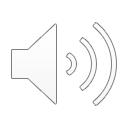 Cieľ surveillance
Zmerať záťaž choroby (alebo inej udalosti súvisiacej so zdravím) a sledovať trendy v čase, vrátane zmien vo výskyte a identifikácie vysoko rizikových populácií
Systém surveillance
Štátne systémy sledovania indexu telesnej hmotnosti dieťaťa (BMI).
Metóda
Zhromažďovanie údajov o výške a hmotnosti dieťaťa, zvyčajne v školskom prostredí aspoň každé dva roky
Príklad použitia zhromaždených údajov
Zistiť rozdiely v prevalencii nadváhy a obezity na základe socioekonomického postavenia a rasy/etnického pôvodu; identifikovať determinanty miestnych variácií v prevalencii obezity; hodnotiť miestne zásahy v oblasti verejného zdravia
Príklad dohľad nad obezitou u detí
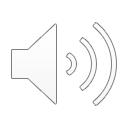 Cieľ surveillance
Zistiť zmeny v zdravotných postupoch a ich účinky
Systém surveillance
Švédsky strategický program proti antibiotickej rezistencii
Metóda
Opakované národné prieskumy bodovej prevalencie používania antimikrobiálnych látok vo švédskych nemocniciach [monitorované liečby pre vopred definované diagnostické skupiny, definovaná denná dávka (miera antibiotického tlaku) a dôvod na použitie antimikrobiálnych látok (t. j. profylaxia, komunita získaná infekcia, infekcia získaná v nemocnici)]
Príklad použitia zhromaždených údajov
Pozorovanie zvyšujúcej sa miery dodržiavania smerníc na liečbu infekcií dolných močových ciest u žien a pneumónie získanej v komunite. Súlad s usmerneniami pre chirurgickú profylaxiu sa počas osemročného obdobia nezlepšil. Hlavným zásahom bolo zvýšenie primeraného používania antimikrobiálnych látok pomocou prístupu spätnej väzby z auditu s využitím údajov z miestnych prieskumov.
Príklad rezistencia na antibiotiká
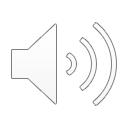 Vykonáva sa na 
zistenie prítomnosti (alebo neprítomnosti) signálov (t. j. nezvyčajné vzory v nahlásených údajoch podľa osoby, miesta a času v porovnaní s historickými údajmi), ktoré môžu podnietiť vyšetrovanie v oblasti verejného zdravia alebo iné opatrenia. 
zistenie súvislostí (alebo jej nedostatok) medzi hlásenými zdravotnými výsledkami a charakteristikami pacienta alebo populácie, aby sa pochopila lokálna epidemiológia sledovaného stavu a aby sa určili účinné preventívne alebo kontrolné opatrenia. 
stanovenie trendov v hlásených údajoch podľa osoby, miesta a času a identifikáciu zmien vo výskyte chorôb v porovnaní s historickými údajmi.
Analýza a interpretácia údajov v systémoch dohľadu
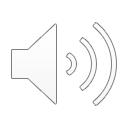 Informatický výskum pomohol zlepšiť systémy dohľadu 
uľahčením prístupu k novým tokom údajov z klinických a iných zdrojov; 
automatizáciou procesov sledovania, ako je detekcia prípadov z voľného textu a detekcia aberácií; a 
umožnením rýchleho šírenia informácií vytvorených dohľadom širokému spektru zainteresovaných strán.
Pasívne monitorovanie údajov sociálnych médií, ako je Twitter, Facebook, na meranie aktivity chorôb , zdravotného správania alebo nežiaducich udalostí . Tento prístup môže poskytnúť informácie, ktoré môžu pridať hodnotu iným stratégiám dohľadu; údaje však nemusia byť reprezentatívne alebo im môžu chýbať demografické a geografické podrobnosti, ktoré sú dôležité pre niektoré ciele dohľadu.
Úloha informatiky v monitorovacích systémoch
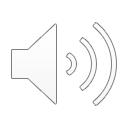 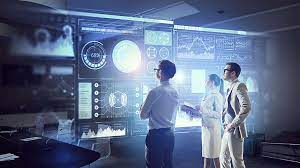 Dohľad nad neprenosnými – neinfekčnými ochoreniami
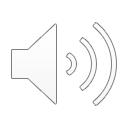 Marion Piñeros*, Ariana Znaor, Les Mery, and Freddie Bray: A Global Cancer Surveillance Framework Within Noncommunicable Disease Surveillance: Making the Case for Population-Based Cancer Registries. Epidemiol Rev   2017;39:161–169
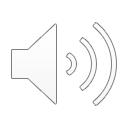 Spoločnou stratégiou zberu údajov sú reprezentatívne prieskumy prevalencie rizikových faktorov. 
Techniky merania sa vyvinuli najmä za posledné 2 desaťročia a pre mnohé krajiny sú teraz k dispozícii porovnateľné informácie z medzinárodných iniciatív 
Globálny systém dohľadu nad tabakom a 
prieskumy WHO STEPS prístupu k dohľadu. 
zahŕňa 8 hlavných behaviorálnych, fyzických a biologických rizikových faktorov a snaží sa presadzovať postupný a flexibilný prístup k sledovaniu rizikových faktorov: 
V kroku 1 demografické a behaviorálne (užívanie tabaku, konzumácia alkoholu, stravovacie návyky, fyzická aktivita a história stavy súvisiace s NCD) rizikové faktory sa zhromažďujú prostredníctvom prieskumu; 
krok 2 zahŕňa zber fyzických meraní výšky a hmotnosti; a 
krok 3 zahŕňa biochemické merania.
Stratégia zberu údajov NPO
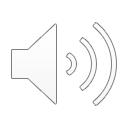 Celosvetovú správu o prevalencii cukrovky zostavila Svetová nadácia pre diabetes. 
Pozorovanie diabetu sa zameriava na prevalenciu, súvisiacu kvalitu starostlivosti (hlavne v prostredí primárnej zdravotnej starostlivosti) a komplikácie.
Napriek existujúcim informáciám o prevalencii diabetu na globálnej úrovni existujú aj špecifické výzvy v jeho sledovaní, najmä v súvislosti s definíciou ochorenia, medzilaboratórnymi variáciami, ak sú založené na biochemických meraniach, a inými, ktoré je ešte potrebné prekonať.
Príklad - cukrovka
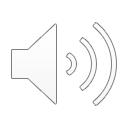 Medzinárodná federácia diabetu(International Diabetes Federation)https://diabetesatlas.org/idfawp/resource-files/2021/07/IDF_Atlas_10th_Edition_2021.pdf
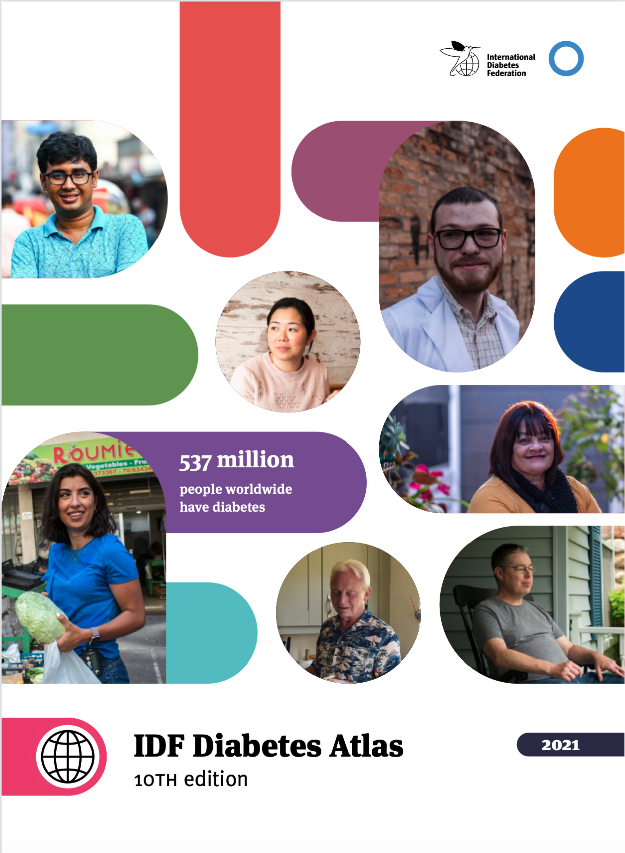 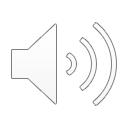 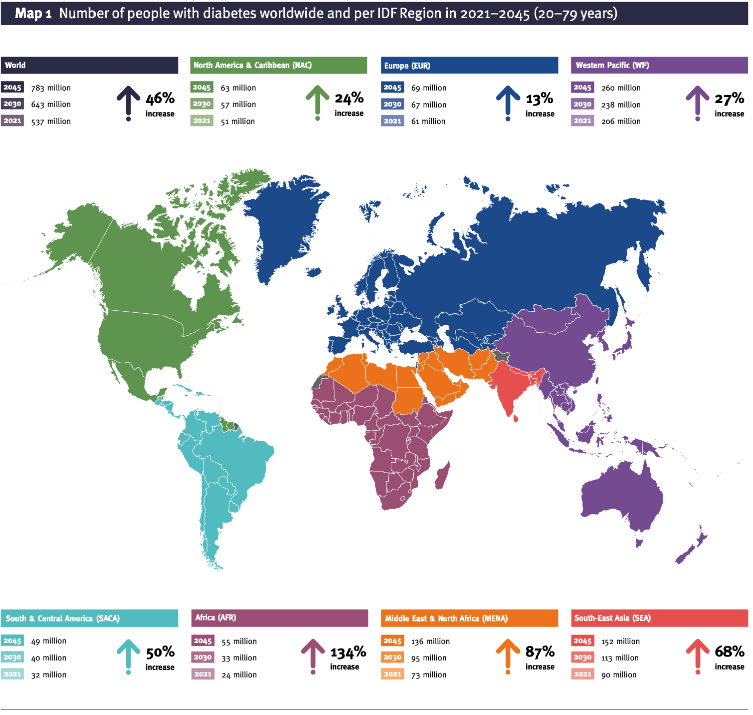 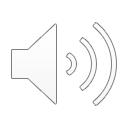 Spôsob diagnostiky cukrovky
■  Orálny glukózový tolerančný test (OGTT)
■  Glukóza v krvi nalačno (FBG)
■  Hemoglobín A1c (HbA1c)
■  Osobne hlásený diabetes
■  Zdravotný záznam alebo klinická diagnóza
Veľkosť vzorky
■  Rovné alebo väčšie ako 5 000 ľudí
■  1 500 až 4 999 ľudí
■  700 až 1 499 ľudí
■  Menej ako 700 ľudí
Reprezentatívnosť skúmanej vzorky
■  Národný zástupca
■  Regionálne reprezentatívne
■  Miestny zástupca
■  Zástupca etnickej (alebo inej) špecifickej skupiny
Vek zdroja údajov
(t. j. čas od vykonania štúdie)
■  Menej ako 5 rokov
■  5 až 9 rokov
■  10 až 19 rokov
■  20 alebo viac rokov
Typ publikácie
■  Recenzovaná publikácia
■  Národný prieskum zdravia
■  Iná oficiálna správa alebo publikácia od zdravotníckeho regulačného orgánu
■  Nepublikovaná štúdia
Zdroje údajov o diabete
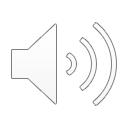 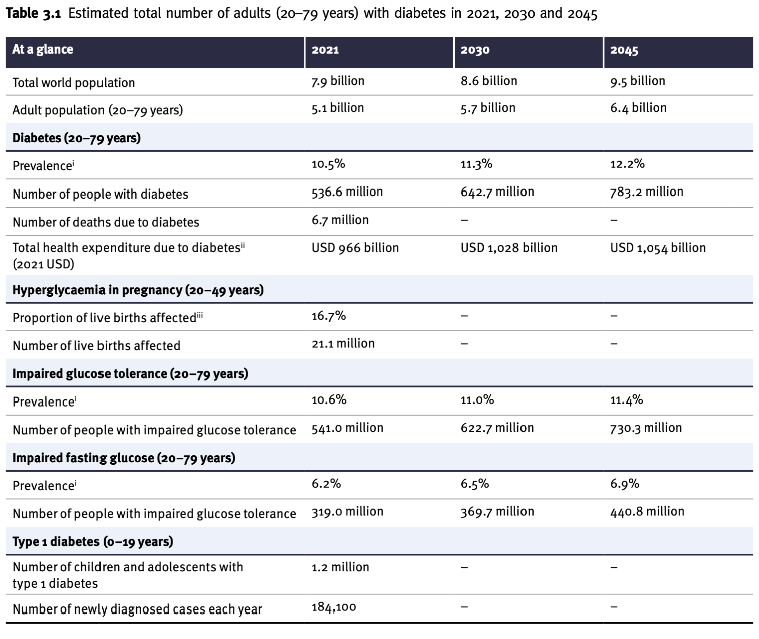 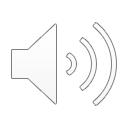 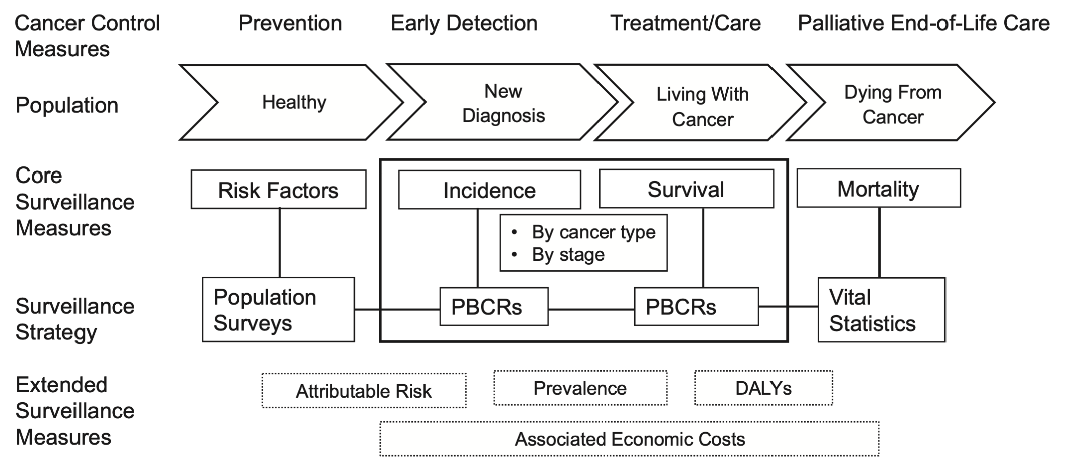 Dohľad nad rakovinouZdroj: Wingo PA, Howe HL, Thun MJ, et al. A national framework for cancer surveillance in the United States. Cancer Causes Control. 2005;16(2):151–170.
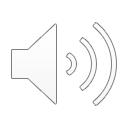 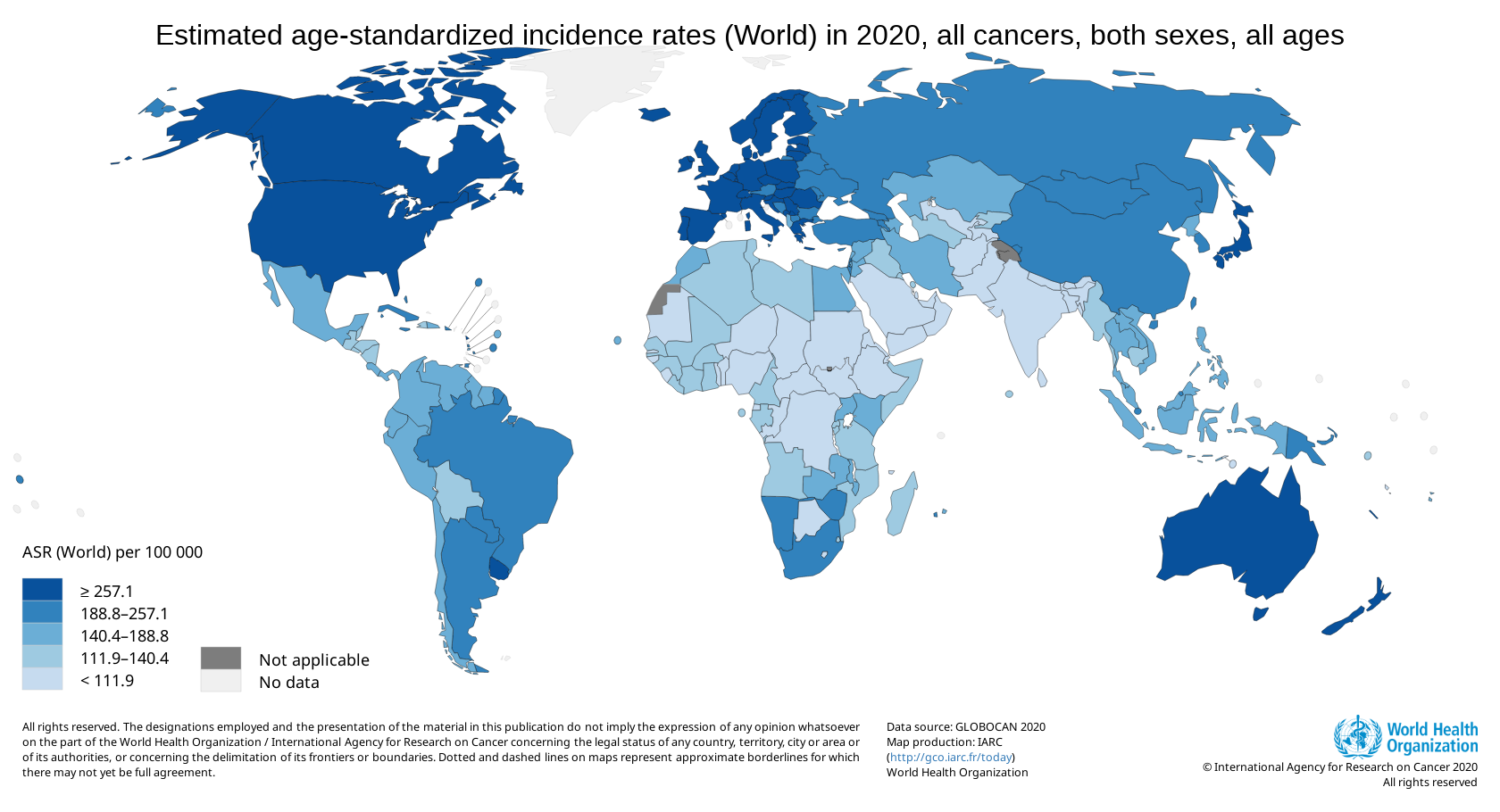 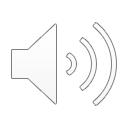 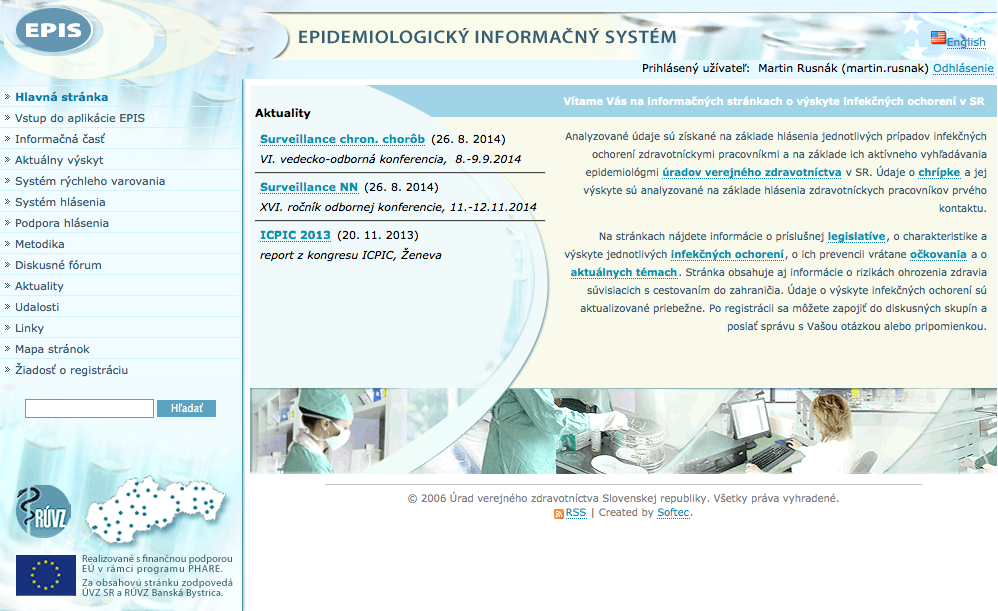 Ako sa spracúvajú hlásenia v Epidemiologickom informačnom systéme verejného zdravotníctva (EPIS)
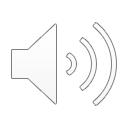 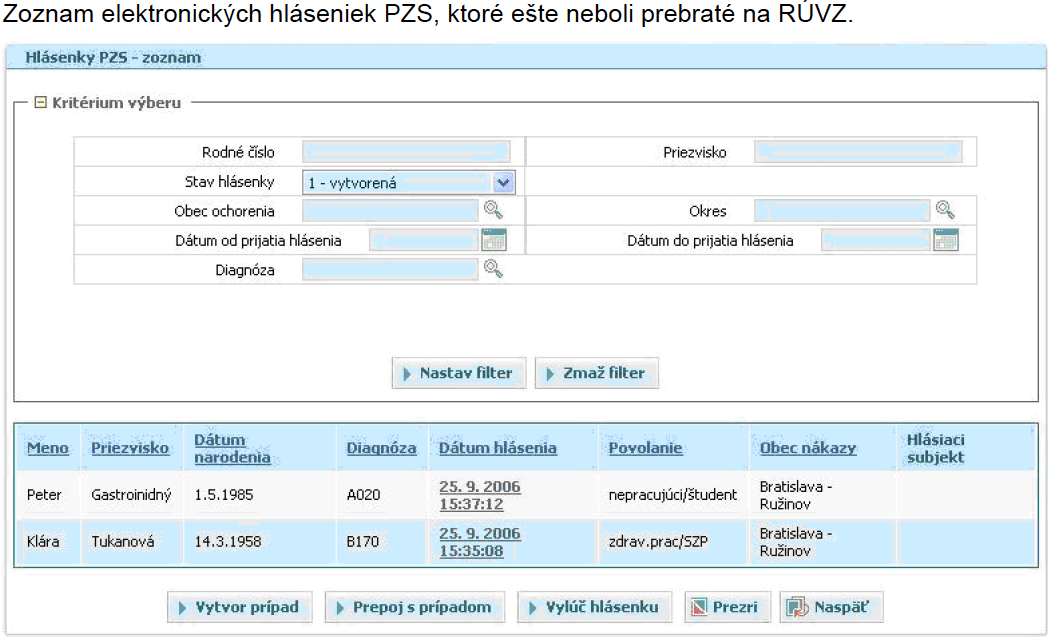 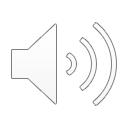 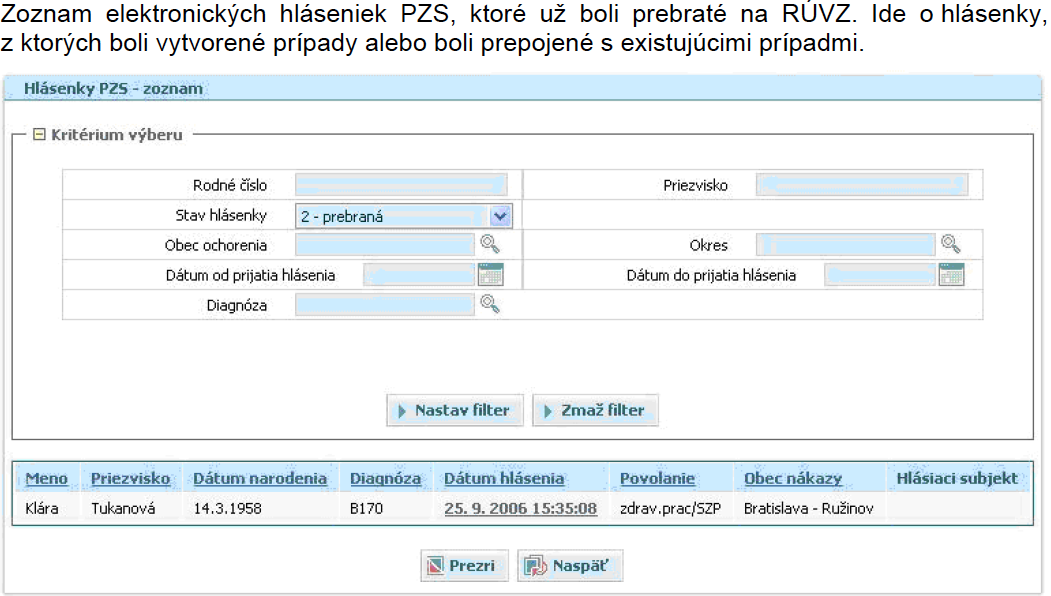 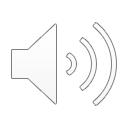 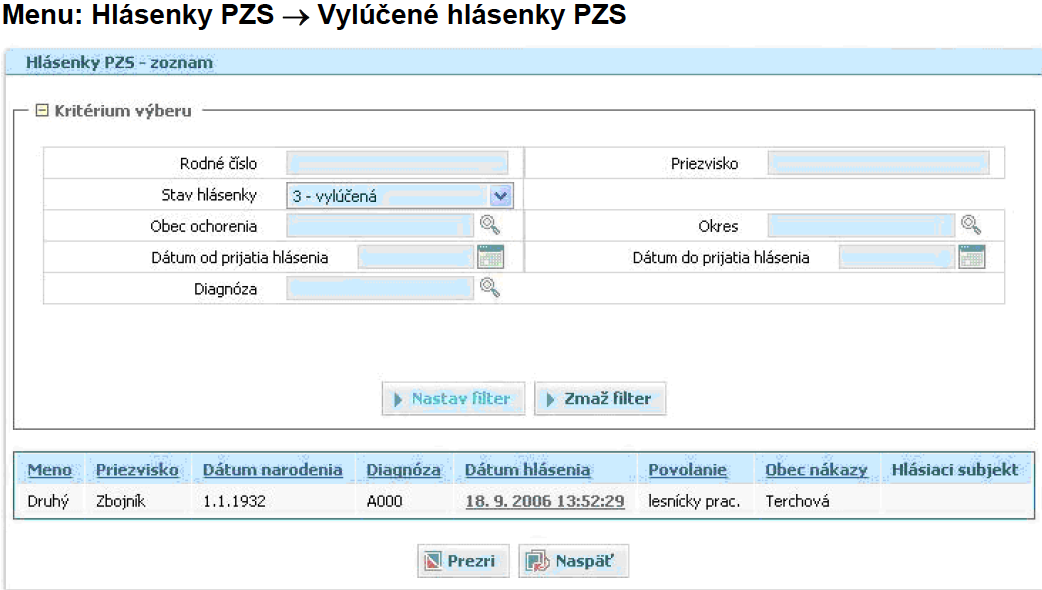 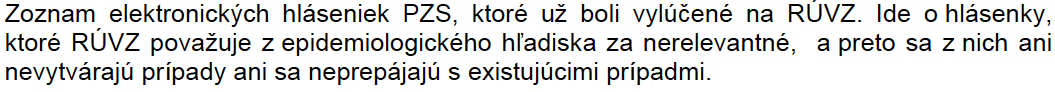 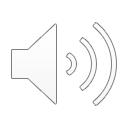 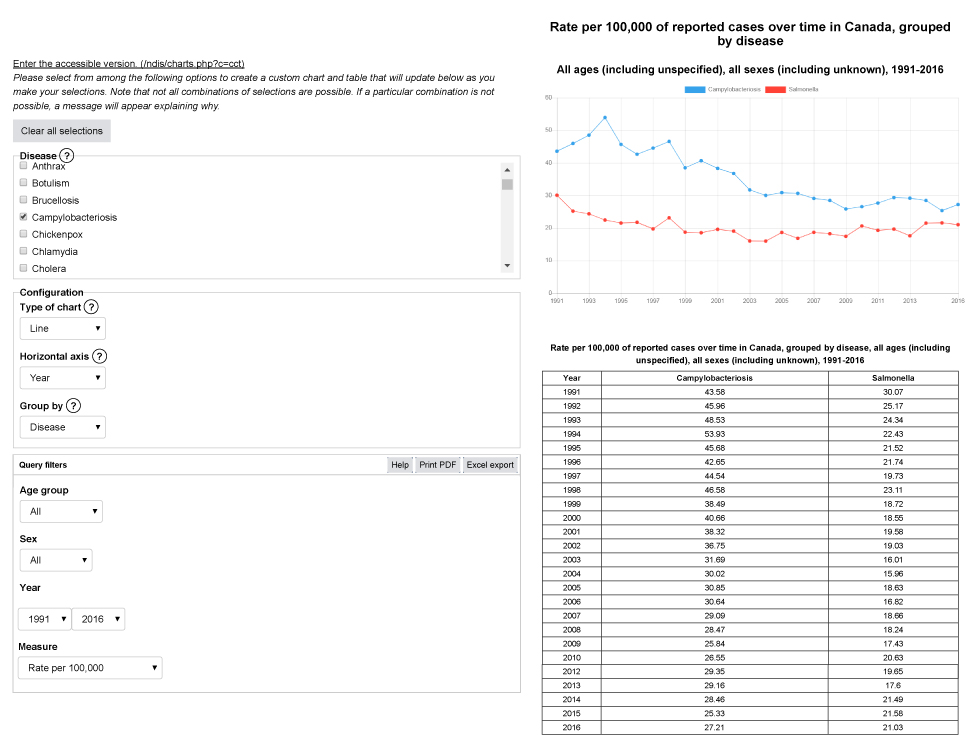 Výsledky hlásení
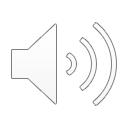 Absolútne počty hlásených prípadov
Relatívne počty hlásených prípadov na 100 000 obyvateľov (nie incidencia!!!!)
Kumulatívne počty (za mesiac, rok)
Formy:
Tabuľka
Graf
Mapa
Predstavujú sa
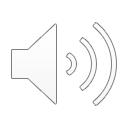 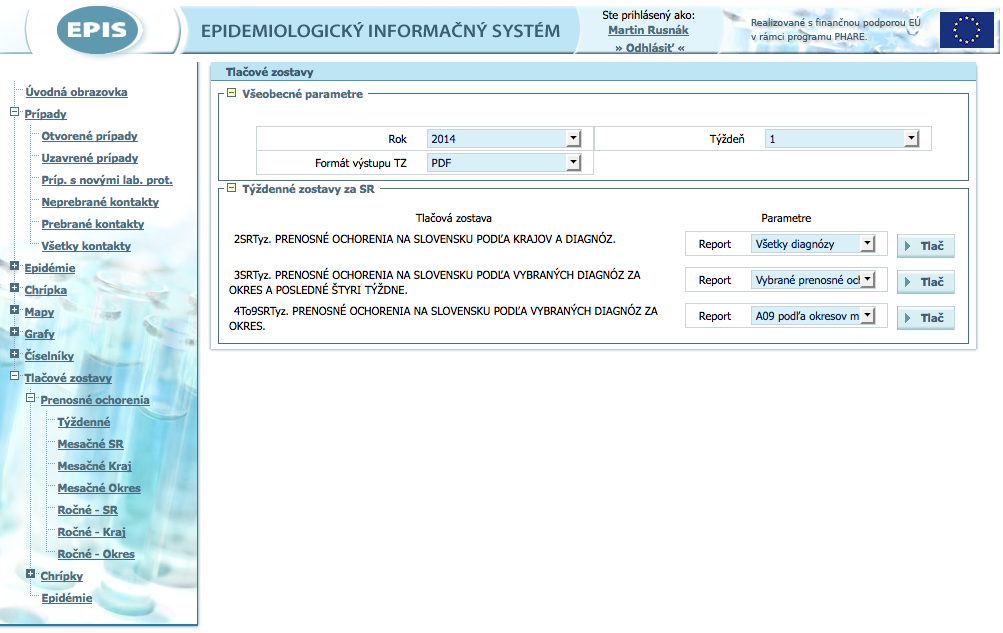 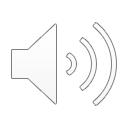 Tlačové zostavy
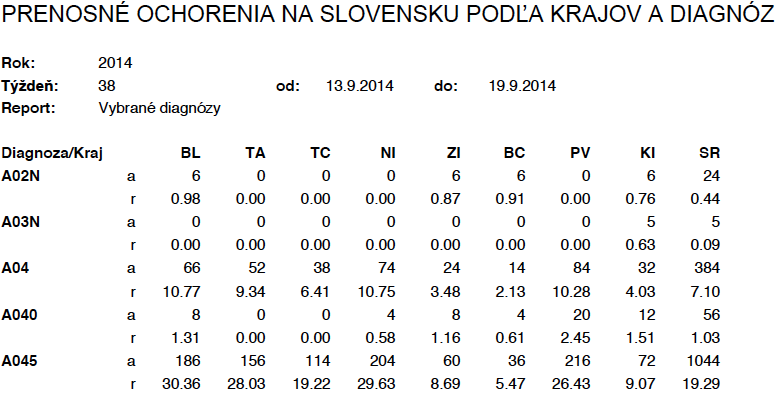 A02N - Salmonelová enteritída nosičstvo; 
A03N Šigelóza, zapríčinená shigella dysenteriae nosičstvo; 
A04.0 Infekcia, zapríčinená enteropatogénnou escherichia coli;
A045.5 Enteritída, zapríčinená kampylobakterom

a – absolútny počet
r – relatívny počet hlásení na 100 000 obyvateľov
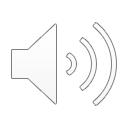 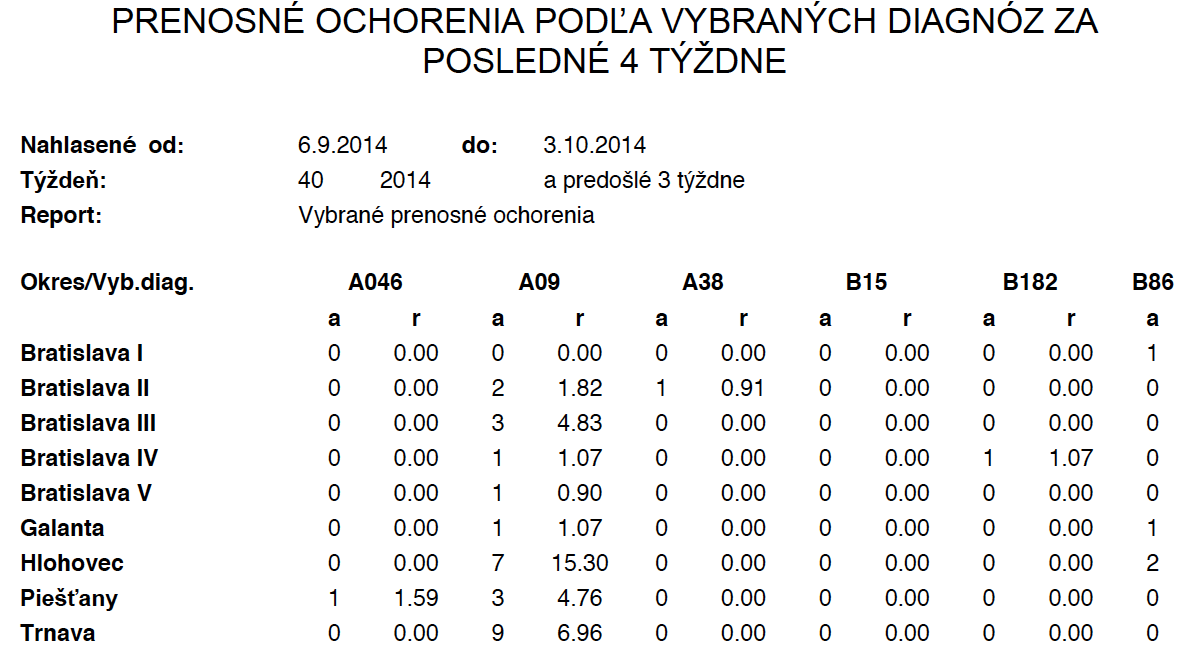 A04.6 Enteritída, zapríčinená yersinia enterocolitica
A09 Iná a bližšie neurčená gastroenteritída a kolitída infekčného pôvodu
A38 Šarlach (scarlatina)
B15 Hepatitída A s pečeňovou kómou
B18.2 Chronická hepatitída C
B86 Svrab (scabies)
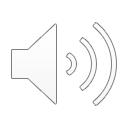 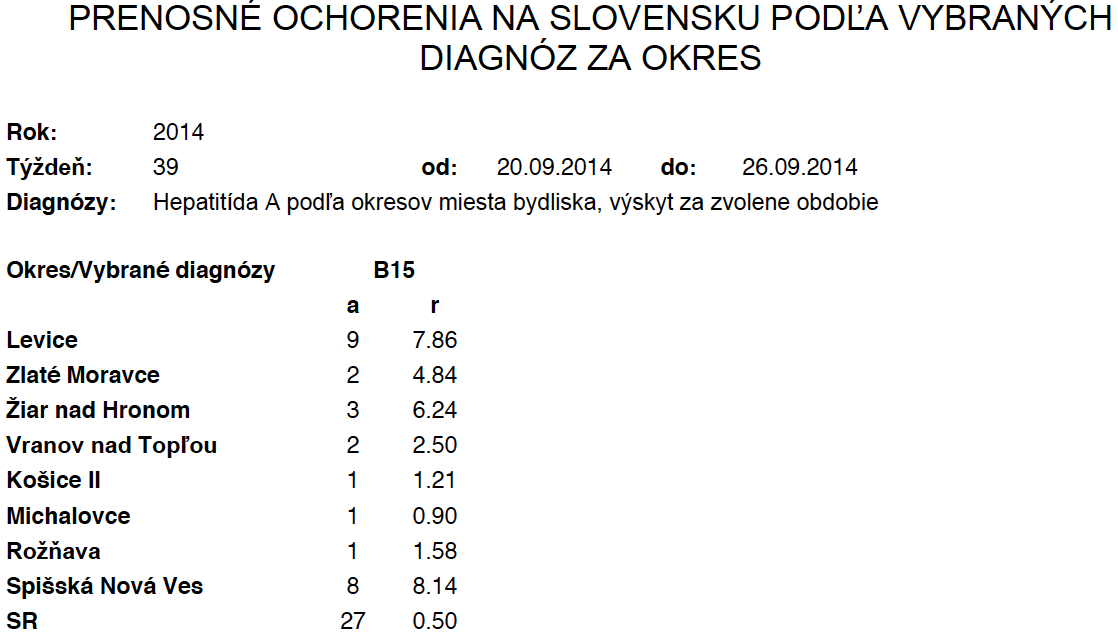 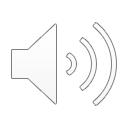 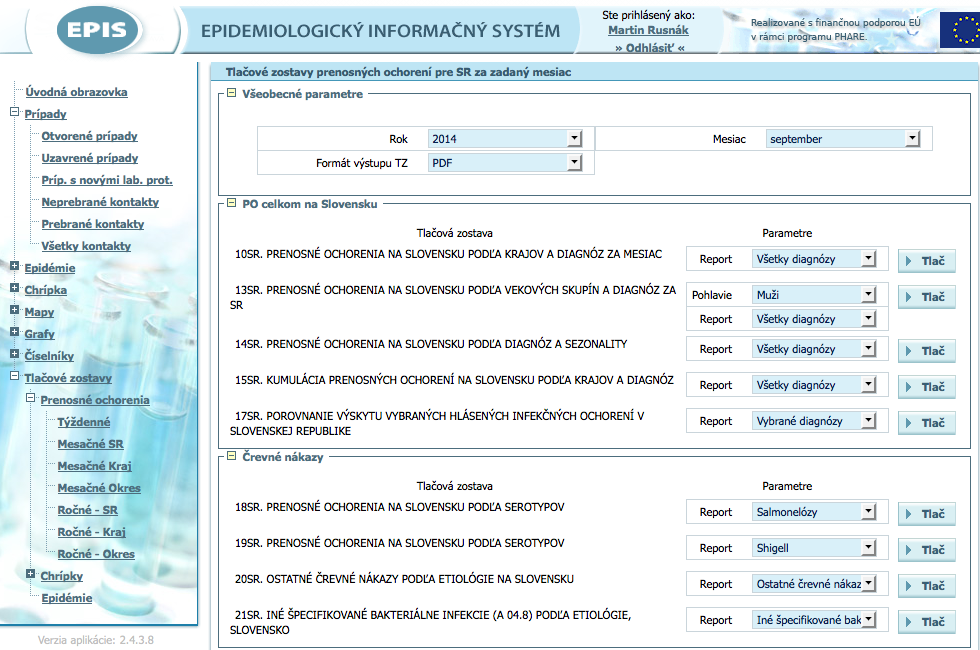 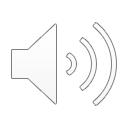 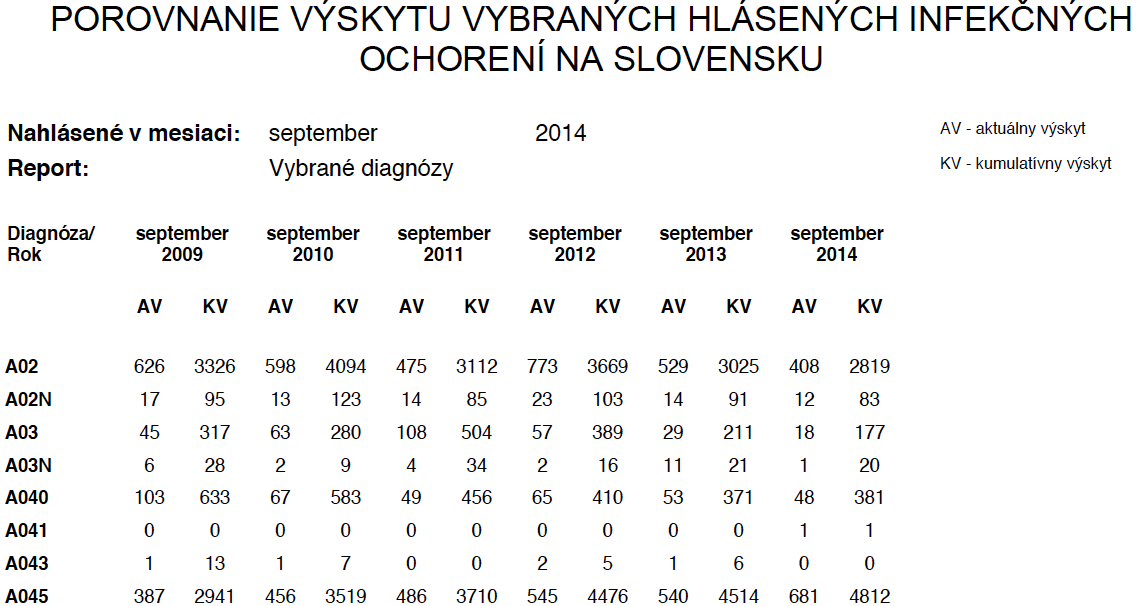 A02N - Salmonelová enteritída nosičstvo; 
A03N Šigelóza, zapríčinená shigella dysenteriae nosičstvo; 
A04.0 Infekcia, zapríčinená enteropatogénnou escherichia coli;
A04.1 Infekcia, zapríčinená enterotoxikogénnou escherichia coli
A04.3 Infekcia, zapríčinená enterohemoragickou escherichia coli
A045.5 Enteritída, zapríčinená kampylobakterom
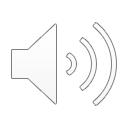 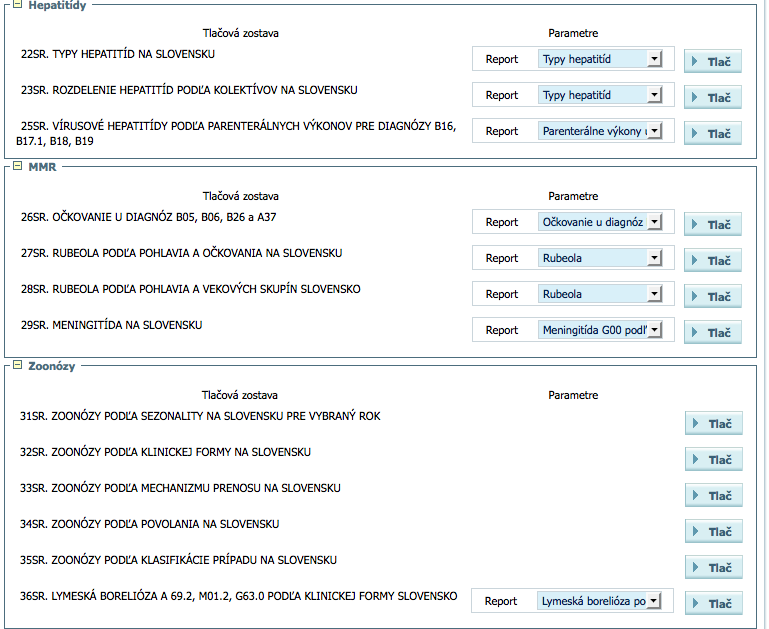 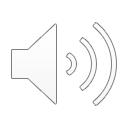 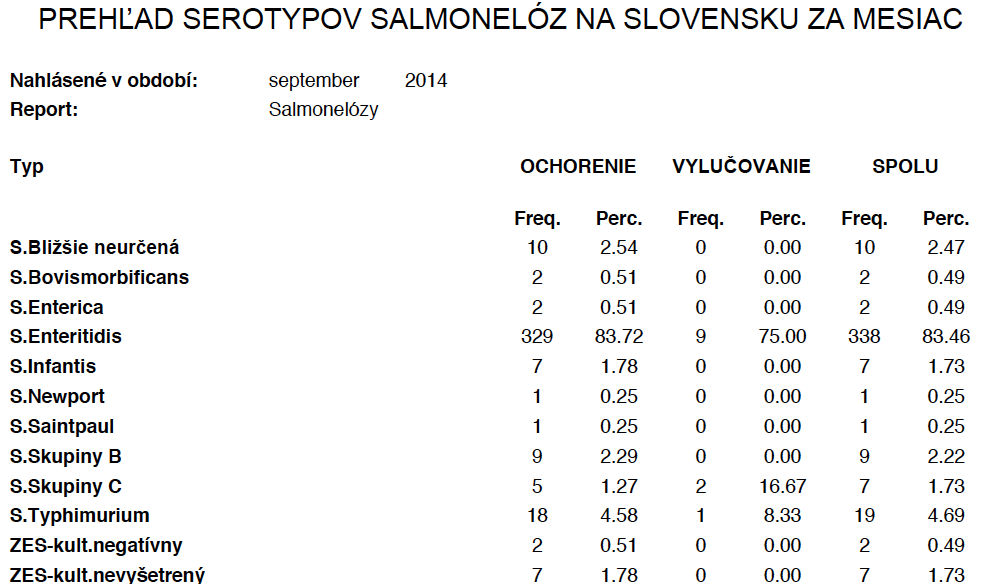 Zollinger– Ellisonov syndróm
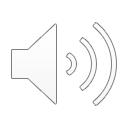 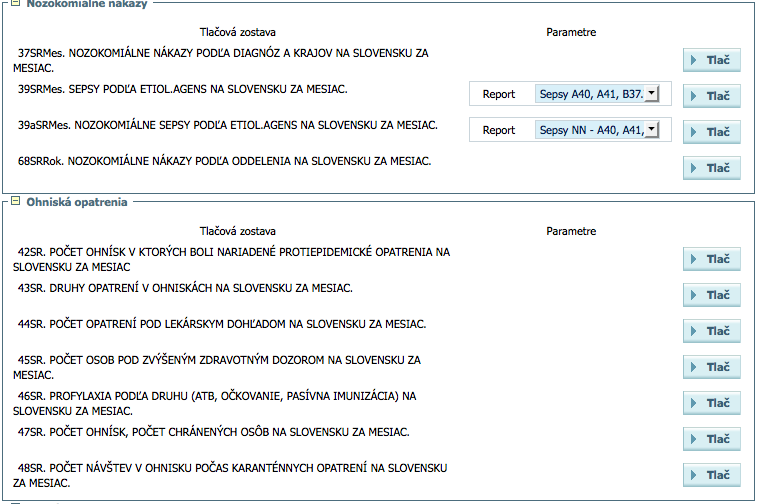 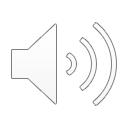 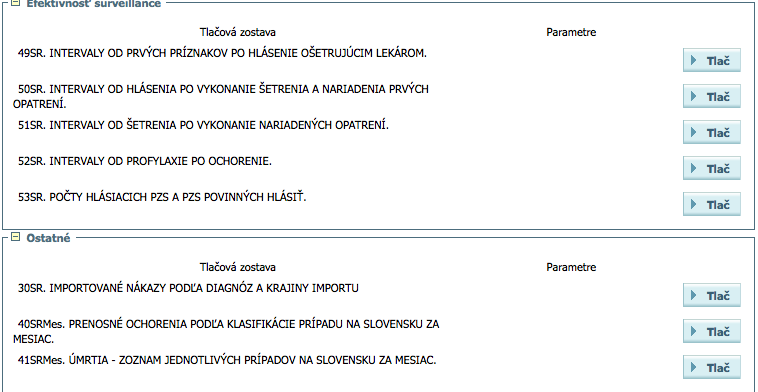 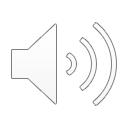 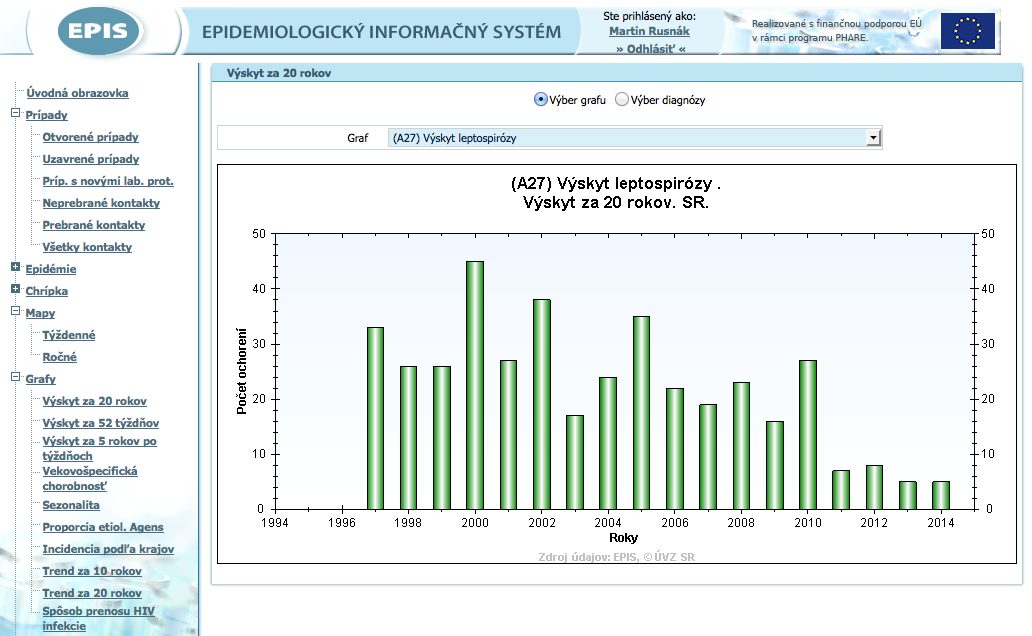 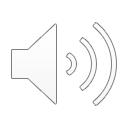 Grafy
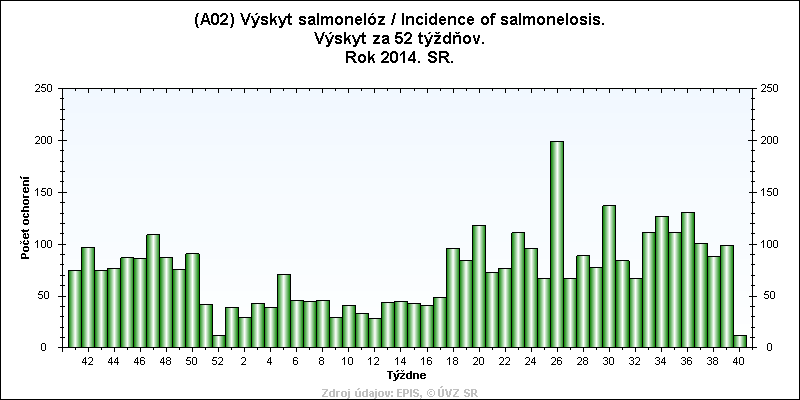 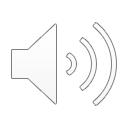 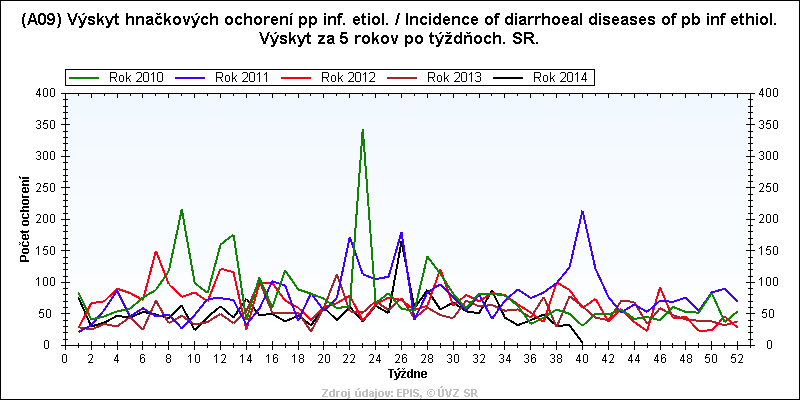 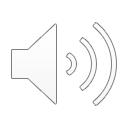 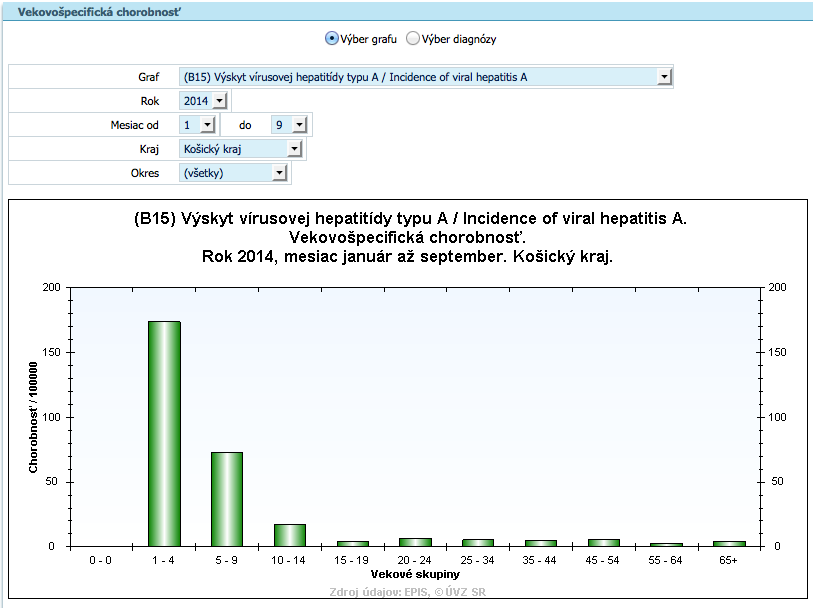 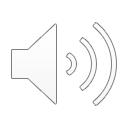 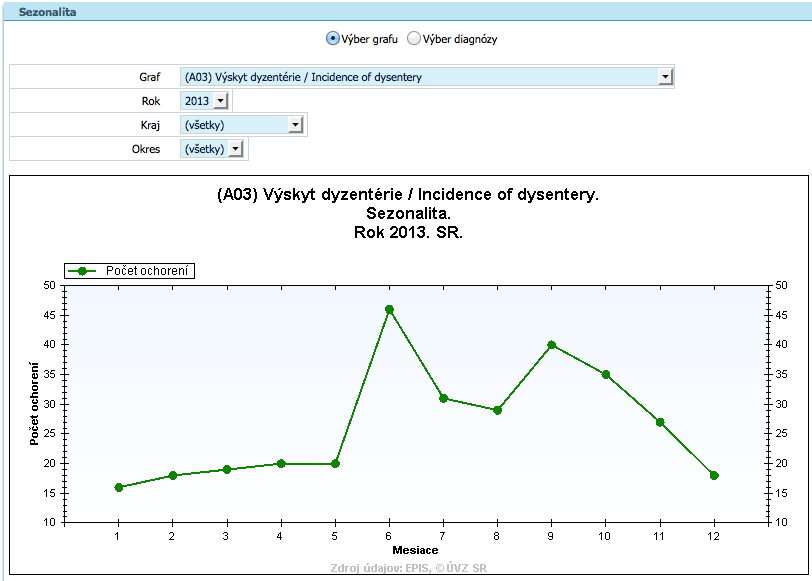 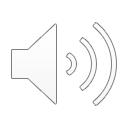 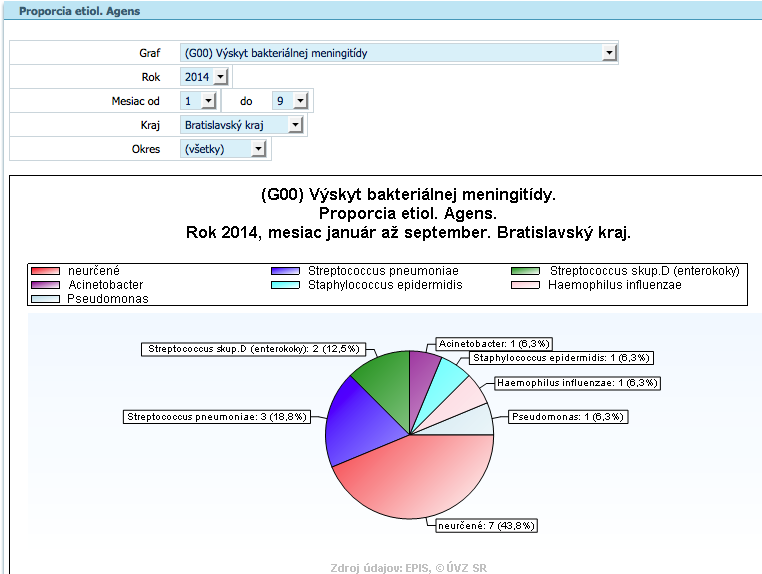 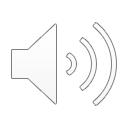 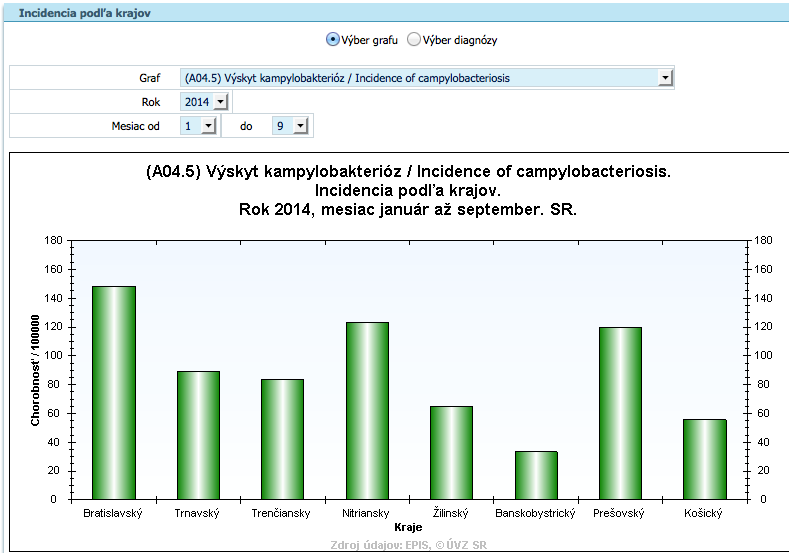 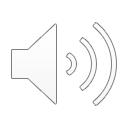 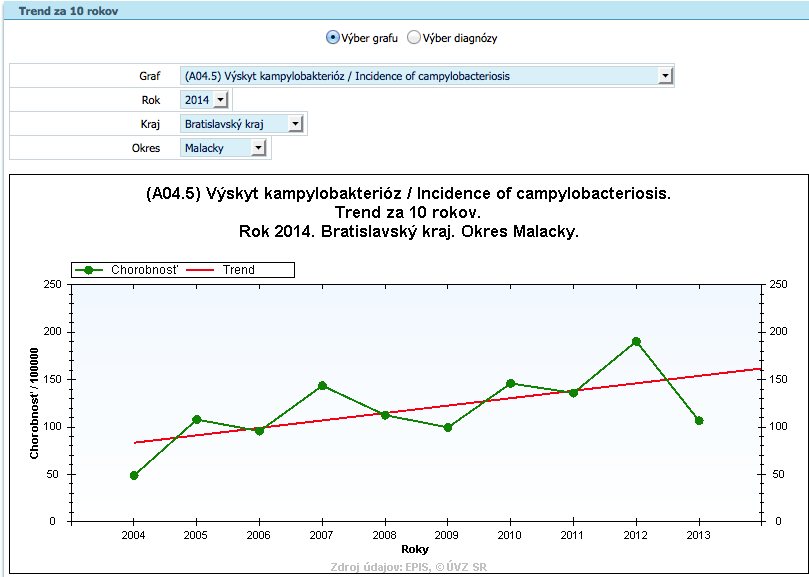 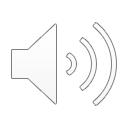 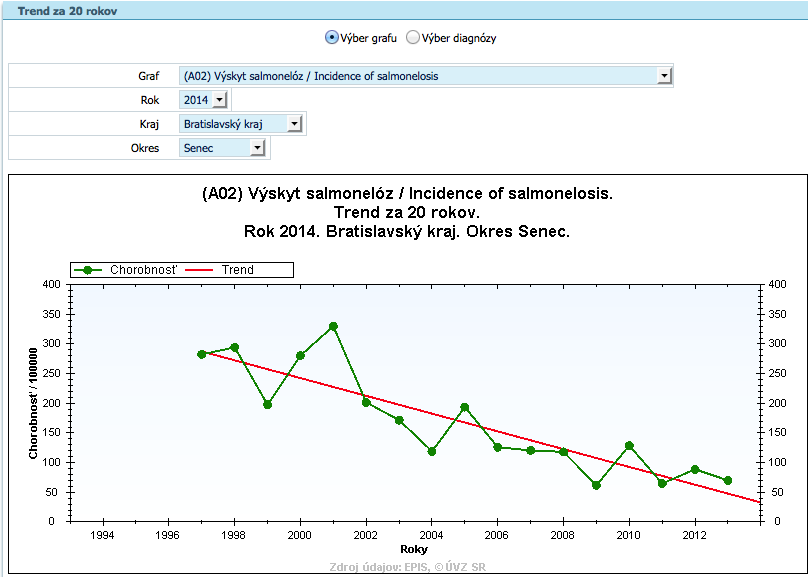 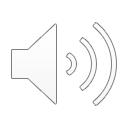 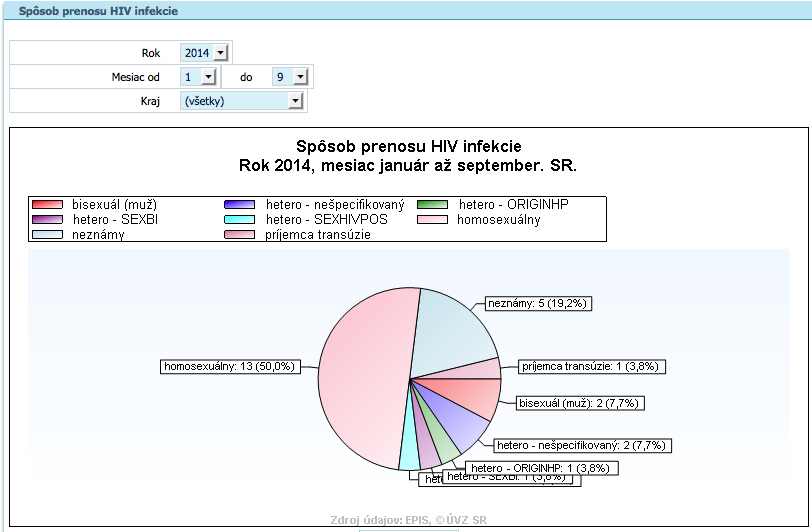 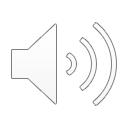 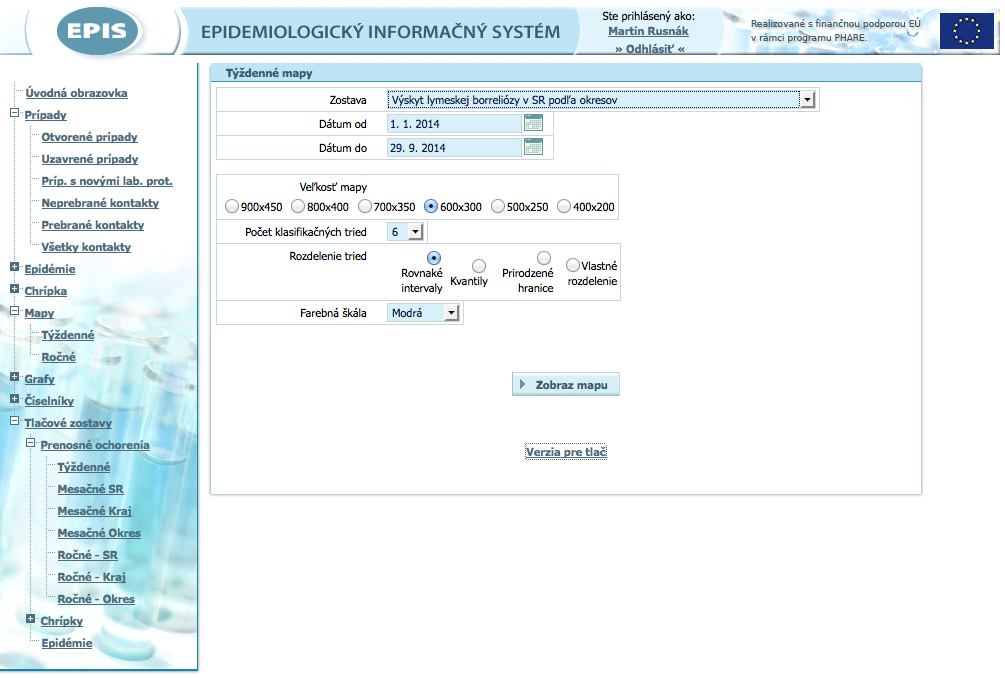 Mapy
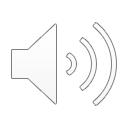 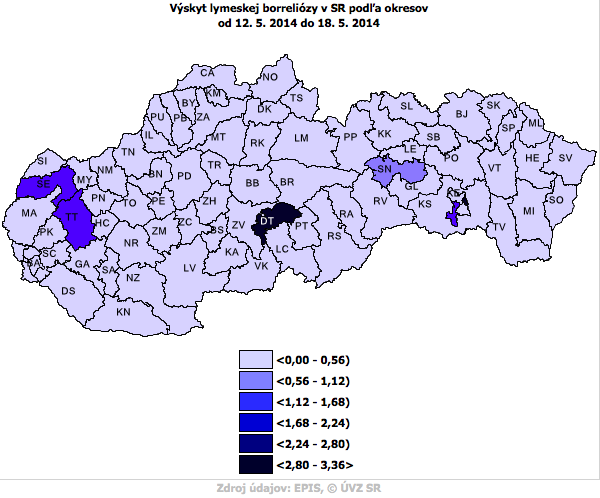 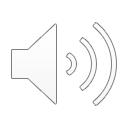 Týždenne
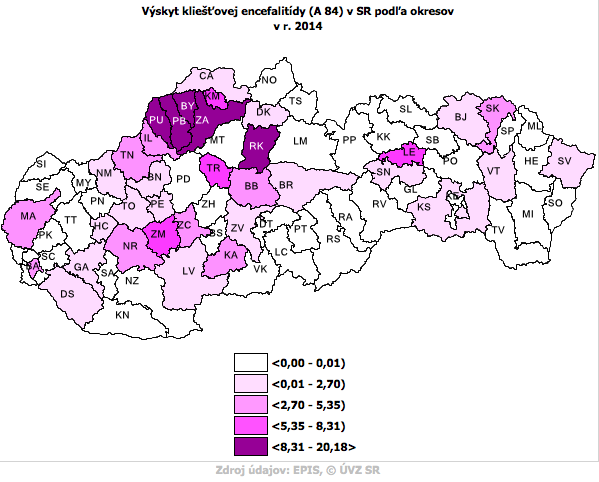 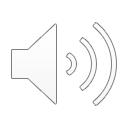 Za rok
Spravodajstvo EU z členských krajín
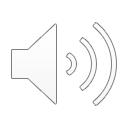 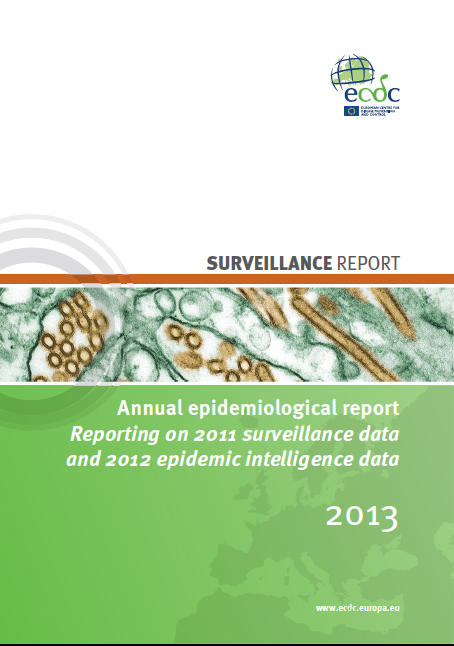 ECDC 2013. Annual Epidemiological Report on Communicable Diseases in Europe 2013. Reporting on 2011 surveillance data and 2012 epidemic intelligence data. Stockholm: ECDC: European Centre for Disease Prevention and Control.http://www.ecdc.europa.eu/en/publications/Publications/annual-epidemiological-report-2013.pdf
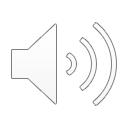 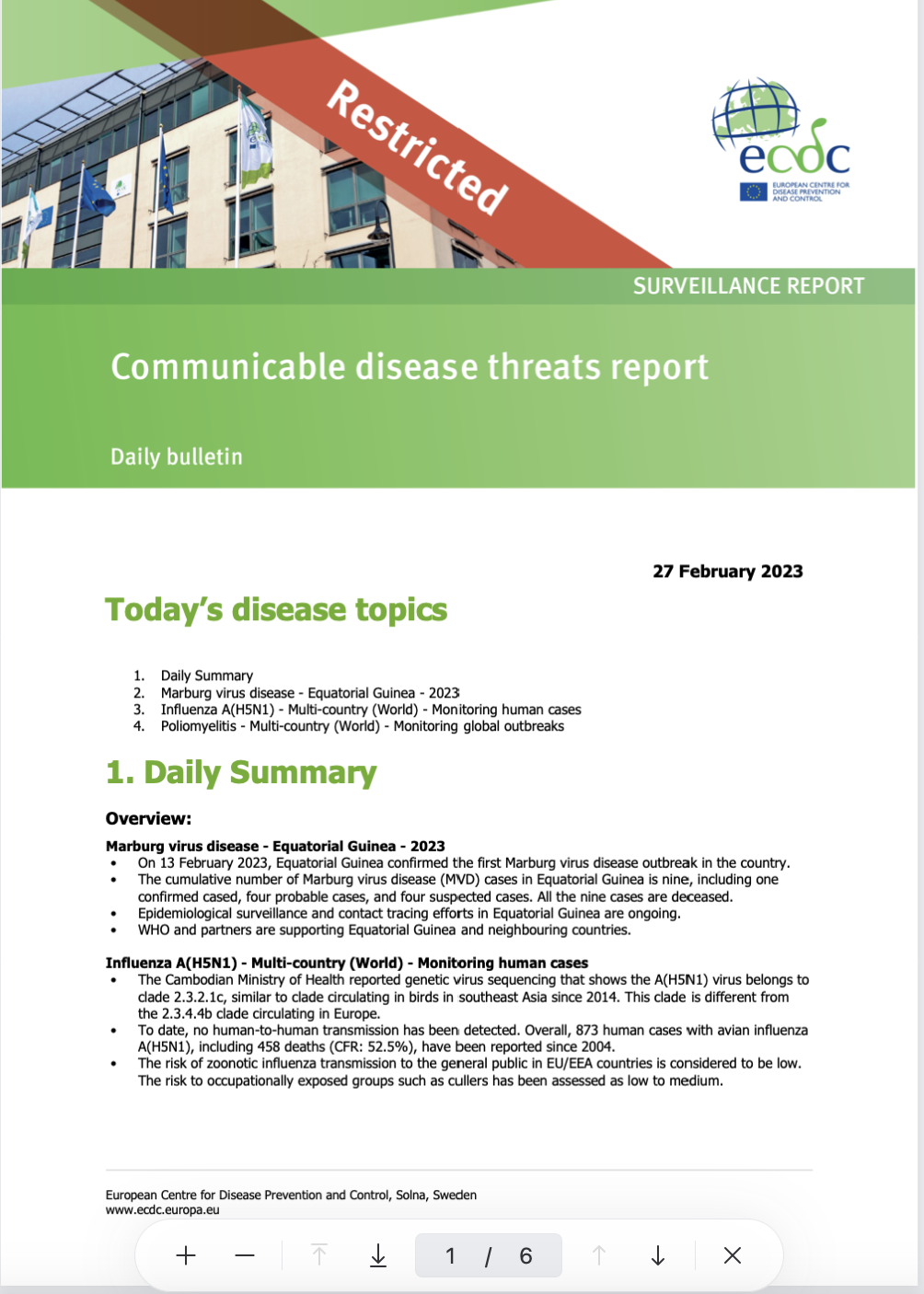 Správy o hrozbách prenosných chorôbhttps://www.ecdc.europa.eu/en/publications-and-data/monitoring/weekly-threats-reports Týždenný súhrn všetkých informácií získaných prostredníctvom epidemiologických spravodajských činností týkajúcich sa prenosných chorôb, ktoré sú pre EÚ znepokojujúce. Poskytuje tiež aktuálne informácie o globálnej situácii a zmenách v epidemiológii prenosných chorôb s potenciálom ovplyvniť Európu. Patria sem aj choroby, na ktoré sa zameriava úsilie o eradikáciu.
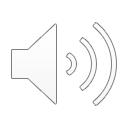 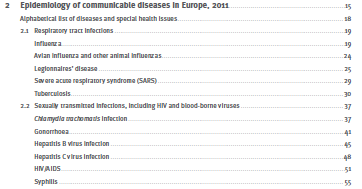 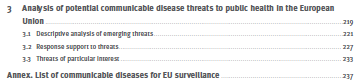 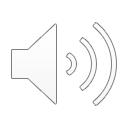 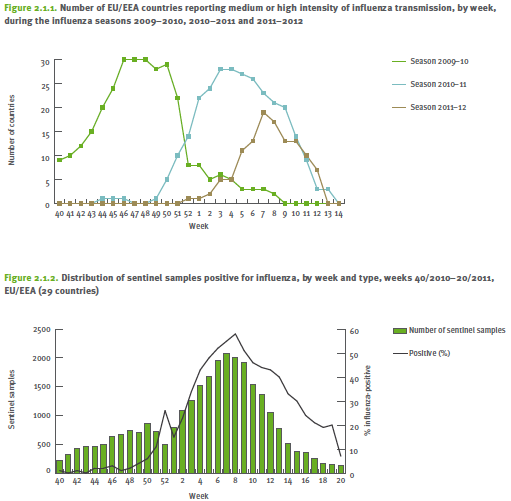 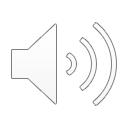 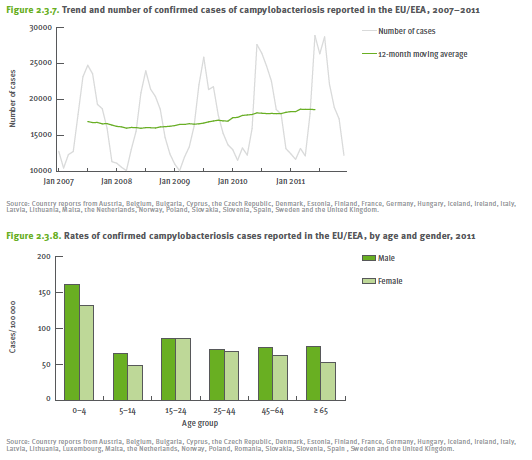 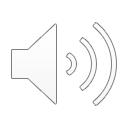 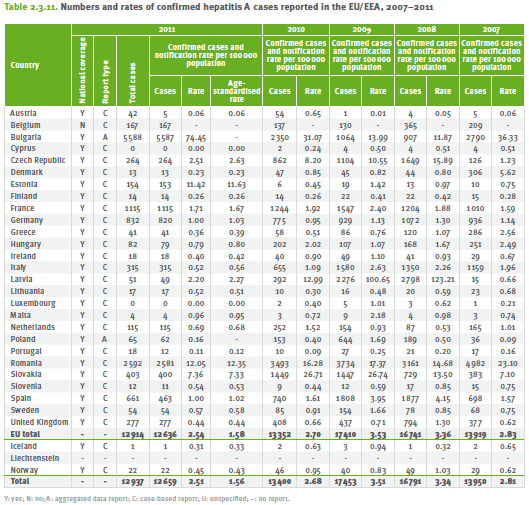 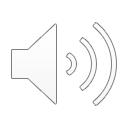 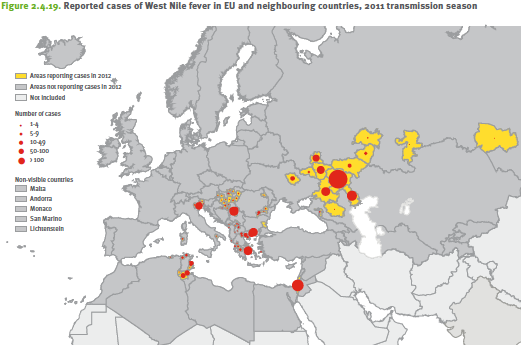 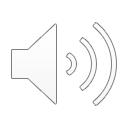 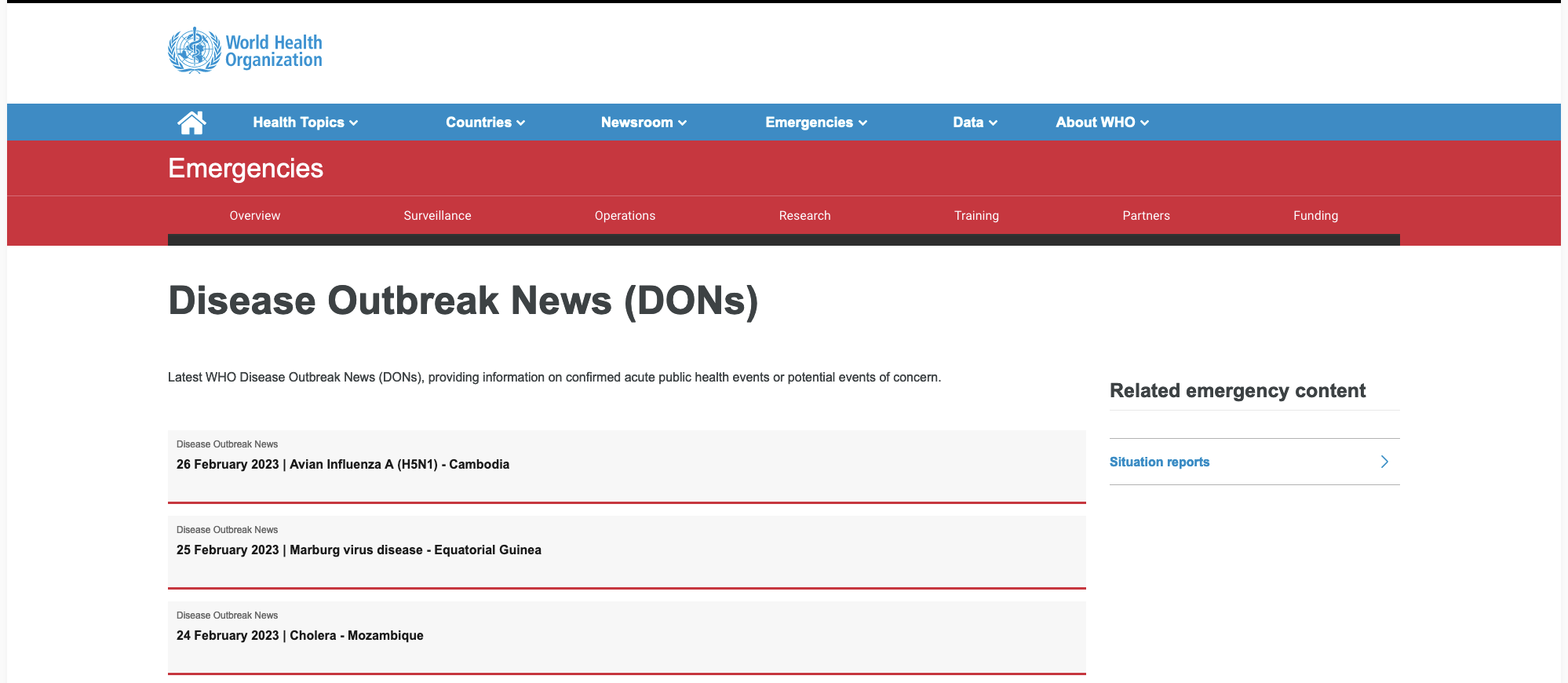 Spravodajstvo z WHOhttps://www.who.int/emergencies/disease-outbreak-news
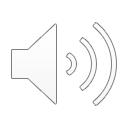 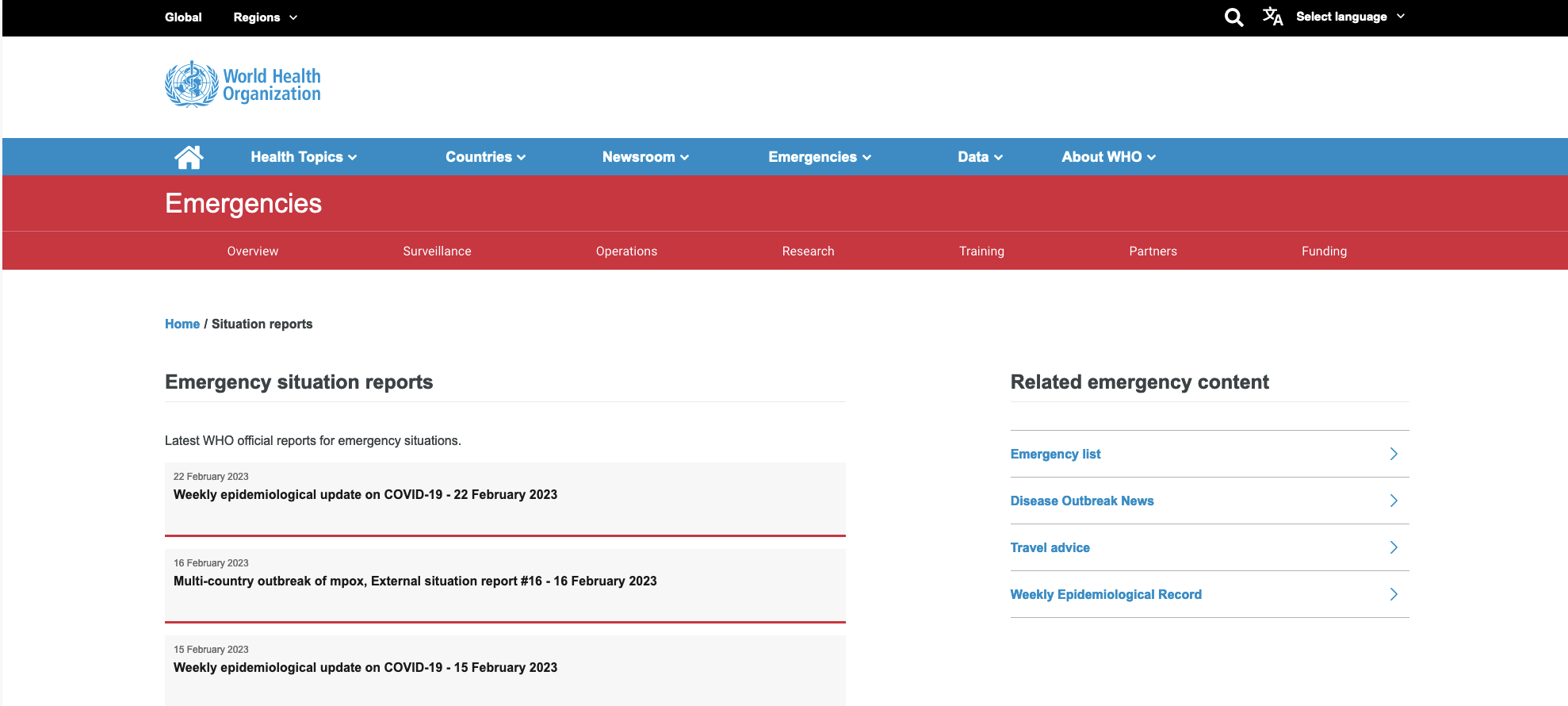 Správy o núdzovej situáciiNajnovšie oficiálne správy WHO o núdzových situáciách:https://www.who.int/emergencies/situation-reports
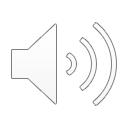 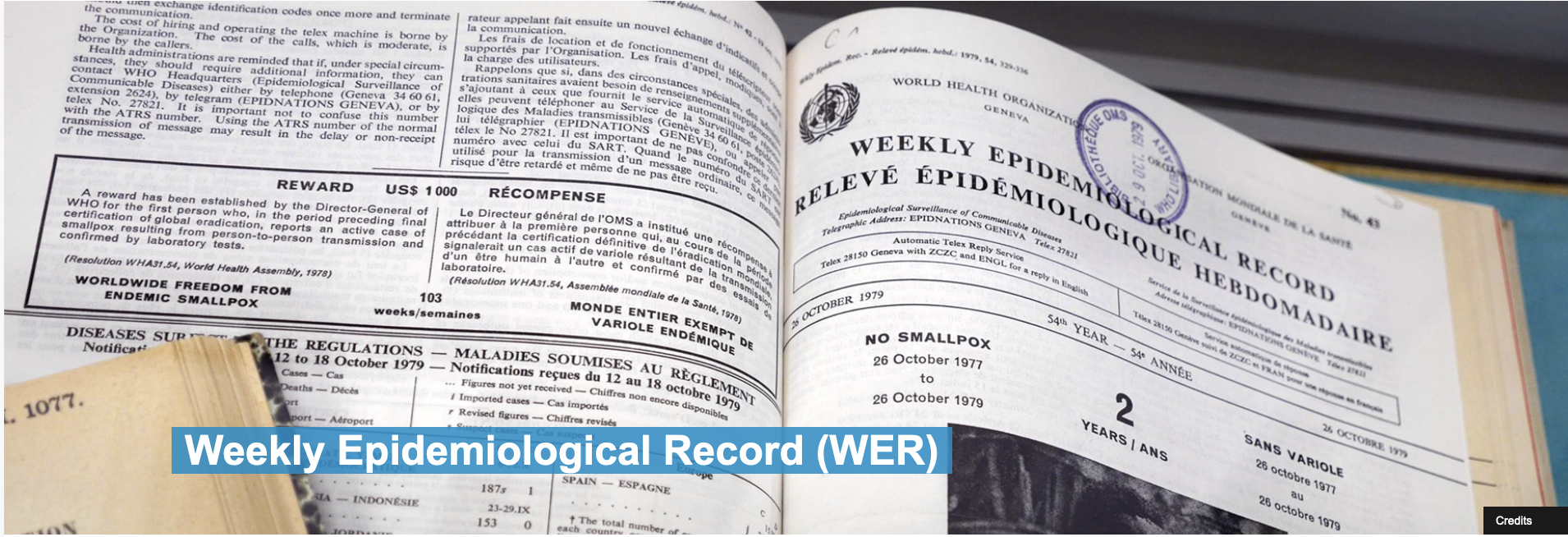 Týždenný epidemiologický záznam (WER) slúži ako základný nástroj na rýchle a presné šírenie epidemiologických informácií o prípadoch a prepuknutiach chorôb podľa Medzinárodných zdravotných predpisov a o iných prenosných chorobách s významom pre verejné zdravie, vrátane nových alebo znovu sa objavujúcich infekcií.
Elektronická dvojjazyčná anglicko-francúzska verzia WER je prístupná každý piatok a je možné si ju bezplatne stiahnuť.
Existuje e-mailová predplatiteľská služba, ktorá poskytuje elektronickou poštou obsah WER.
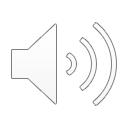 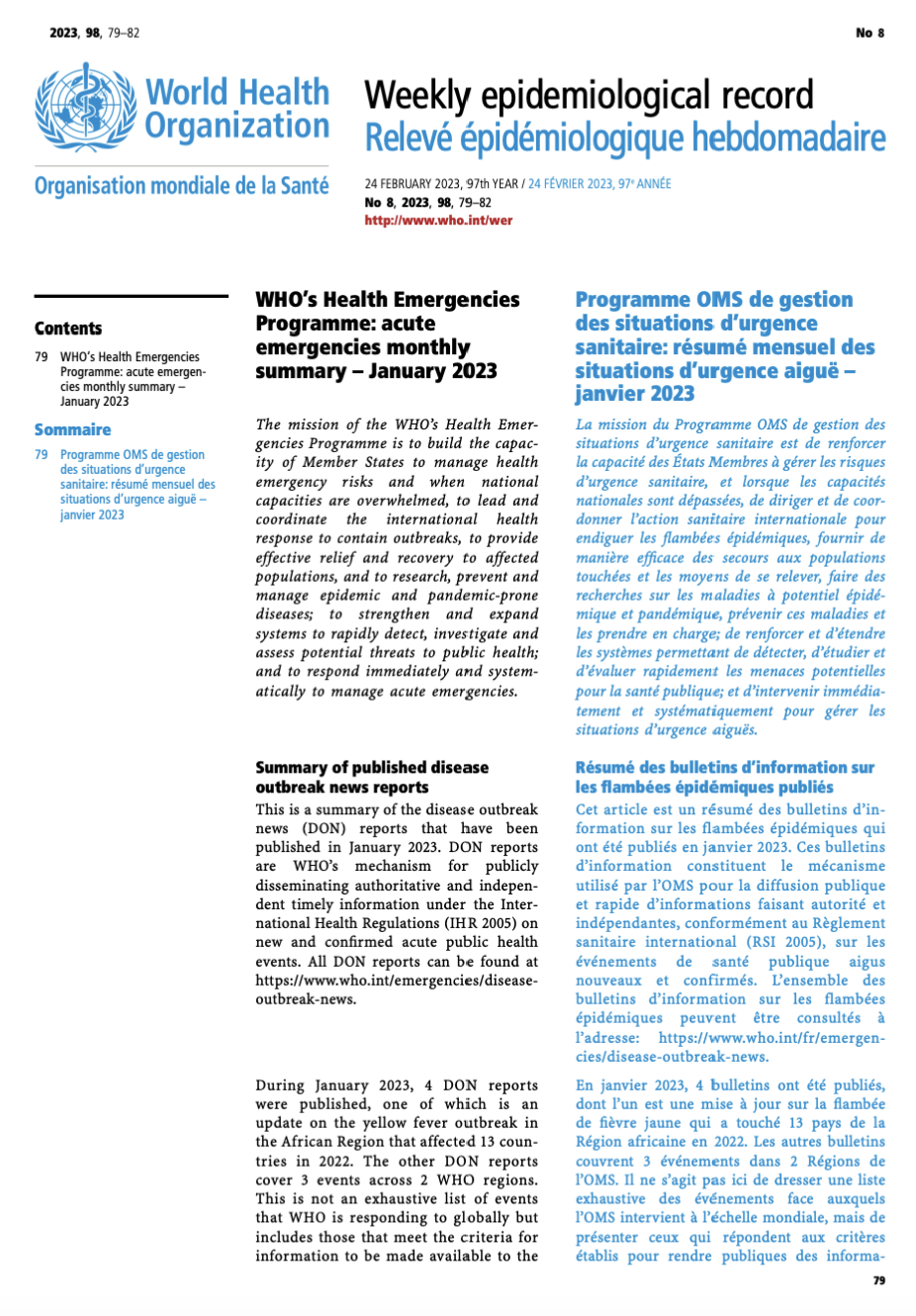 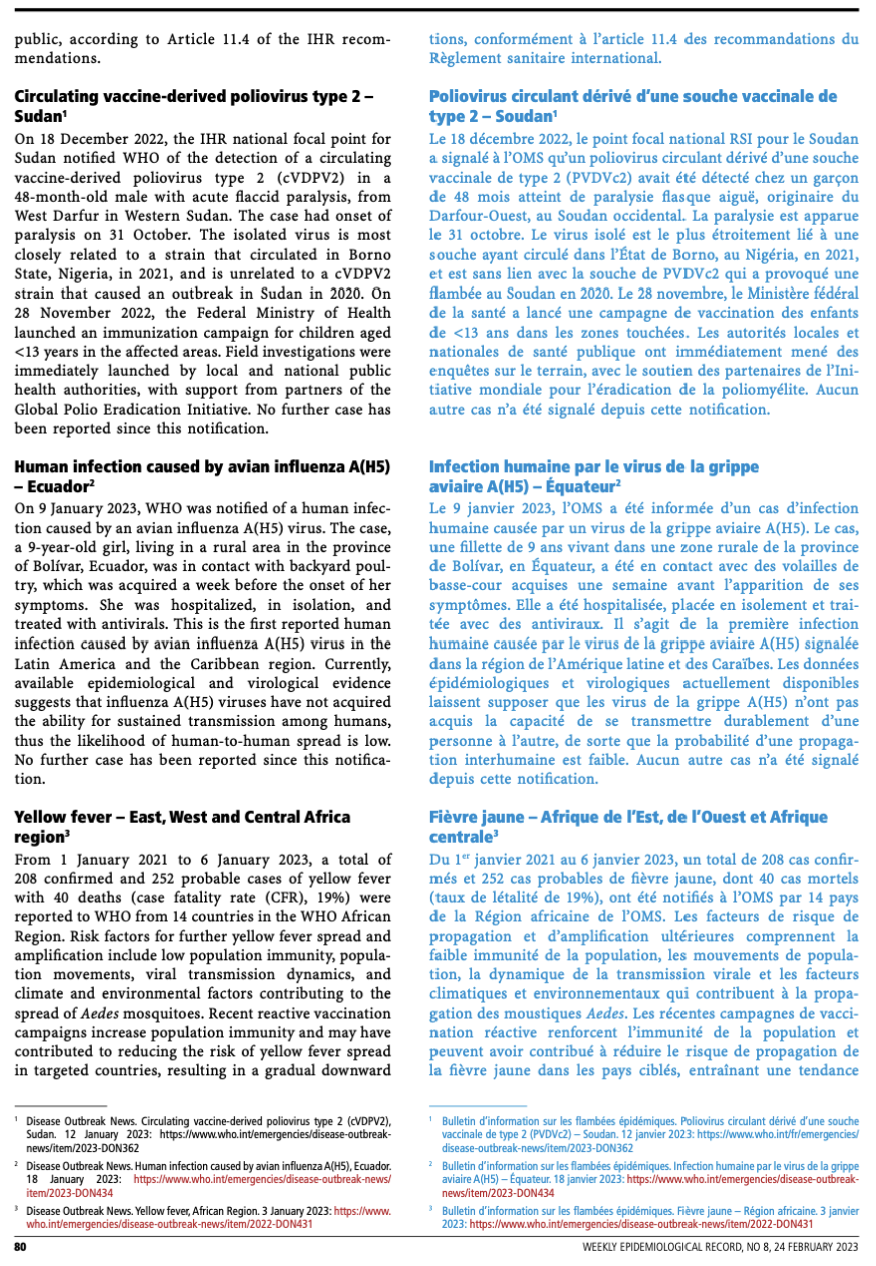 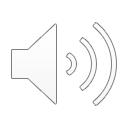 Využíva pokročilé technológie pre zber, analýzu a prezentáciu dát o infekčných chorobách v európskom regióne SZO;
 http://data.euro.who.int/cisid/?TabID=67
Centralizovaný informačný systém infekčných chorôb CISID
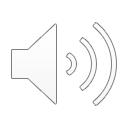 Poskytnúť štandardizovaný, včasný a úplný obraz o epidemiológii významných infekčných ochorení;
Predstaviť záťaže, ktoré vplývajú na zdravie verejnosti;
Presnejšie stanoviť zemepisné oblasti, kde sa vyskytujú konkrétne problémy a sú zvlášť potrebné opatrenia;
Umožniť zdieľanie dát na nižšej ako celoštátnej úrovni, v konkrétnej zemepisnej oblasti rizikových a rizikových skupín podľa veku a pohlavia; a
Rýchlo šíriť kritické, včasné informácie o infekčných ochoreniach pre profesionálov v oblasti verejného zdravia prostredníctvom CISID systému včasného varovania (EWS).
Ciele systému
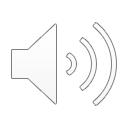 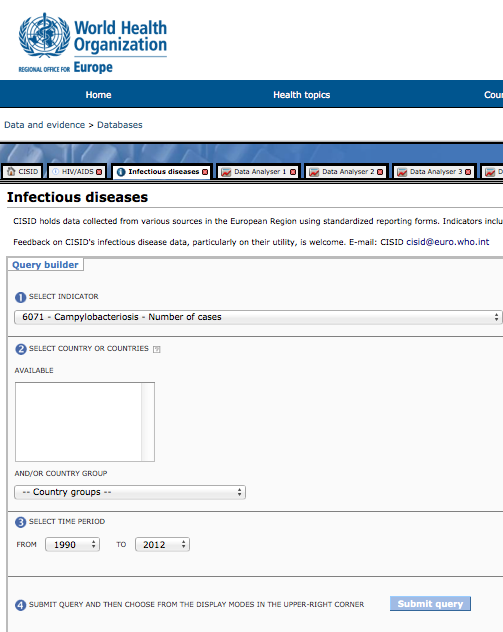 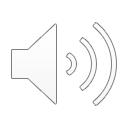 Surveillance neprenosných a prenosných ochorení je v popredí metód spoznávania zdravotného stavu
Spôsoby jej výkonu sa líšia
Na Slovensku sa povinne hlásia infekčné ochorenia
EPIS zbiera aj poskytuje prehľady o stave ochorení
ECDC pravidelne uverejňuje situáciu v členských krajinách EU
WHO poskytuje databázu hlásených ochorení
Súhrn
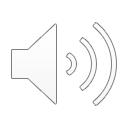 WHO. 2006. Communicable disease surveillance and response systems. Guide to monitoring and evaluating. Available: http://www.who.int/csr/resources/publications/surveillance/WHO_CDS_EPR_LYO_2006_2/en/index.html.
WHO 2001. Protocol for the Assessment of National Communicable Disease Surveillance and Response Systems. Guidelines for Assessment Teams. http://www.who.int/csr/resources/publications/surveillance/whocdscsrisr20012.pdf
Odporúčaná literatúra pre ďalšie štúdium
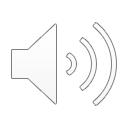